Quadratic Reciprocity
Jack Blackman, Class of 2024
Background and Definitions
What is Quadratic Reciprocity?
3
[Speaker Notes: Lots of cool proofs that we went through; but they are complicated and would take nearly the whole talk so going to avoid them for now, but will link to some of my favorite at the end]
Basic Concepts & Symbols
4
Example 1 – Quadratic Residues (mod 17)
In Mod 17 we have:
What are the Quadratic Residues?
5
Example 1 (CON’T) – Quadratic Residues (mod 17)
For p = 17, the quadratic residues are: 

1,2,4,8,9,13,15,16


Can we generalize to test if a is a quadratic residue (mod p)?
6
Euler’s Criterion
7
Quadratic Reciprocity
8
Visualizing Quadratic Reciprocity
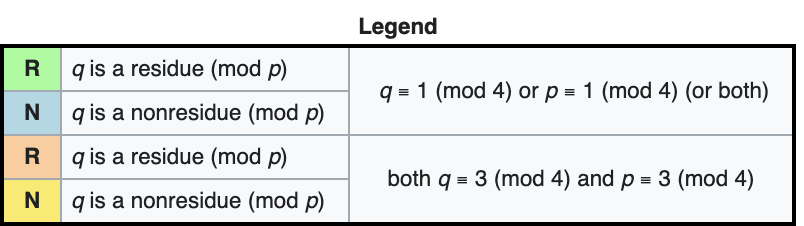 The following table (with all primes up to 100) shows a good depiction of which primes are quadratic residues mod the other primes 

Per Quadratic Reciprocity, the blue and green entries are symmetrical across the diagonal, while the the orange and yellow entries are anti-symmetrical
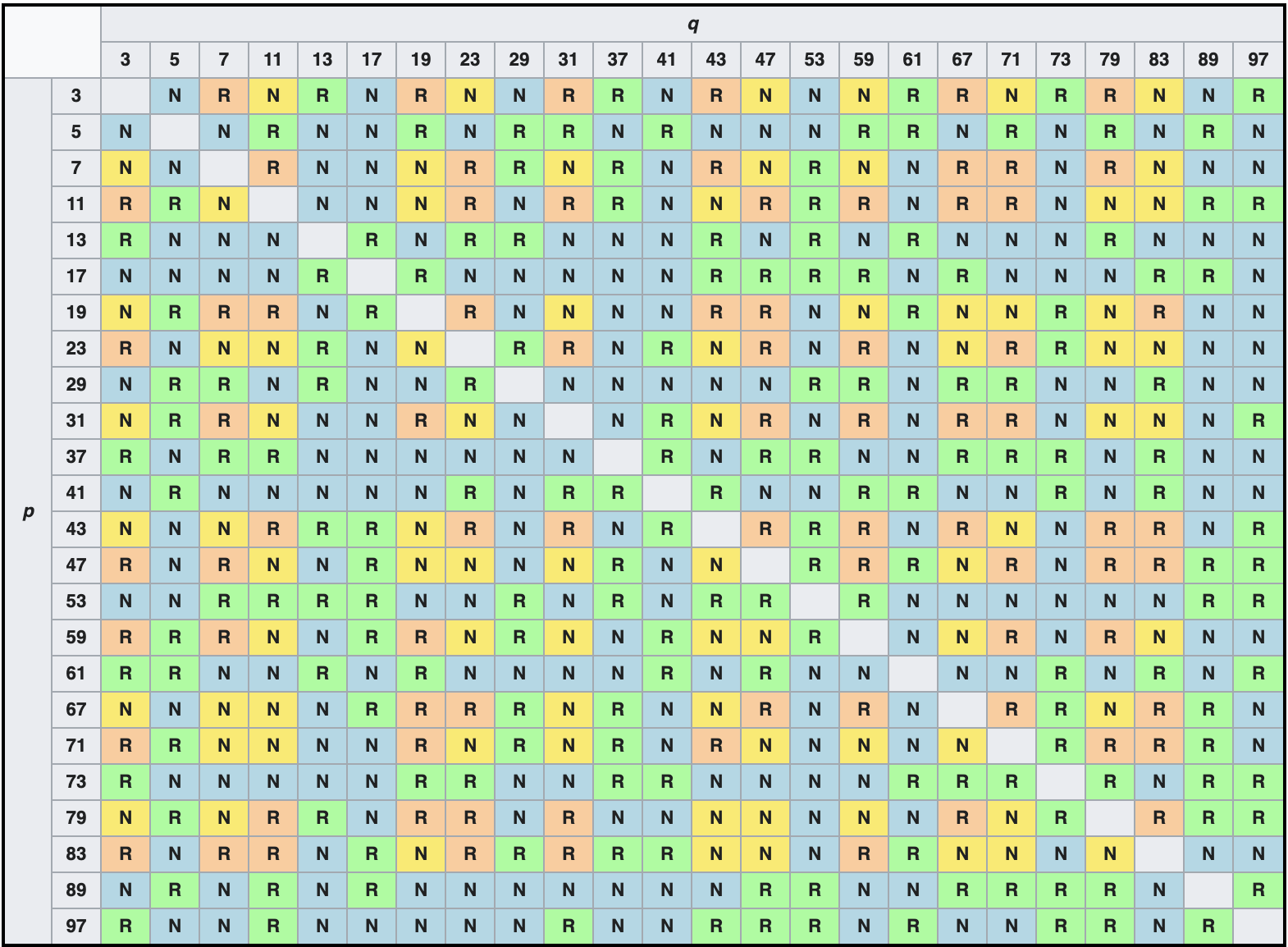 9
[Speaker Notes: The blue and green entries are symmetric around the diagonal: The entry for row p, column q is R (resp N) if and only if the entry at row q, column p, is R (resp N).
The yellow and orange ones, on the other hand, are antisymmetric: The entry for row p, column q is R (resp N) if and only if the entry at row q, column p, is N (resp R).
The reciprocity law states that these patterns hold for all p and q.]
Example 2 –  Is 150 a quadratic residue mod 1009?
10
[Speaker Notes: Way easier to test big things modulo small things than testing small things with higher modulo – showing the benefits of quadratic reciprocity to simplyifing equations; QR lets us break down the 150 and then use it with the local primes/pieces of 150; highlight the second line with 3 on 1009, using it on the smaller primes to answer the questions]
Applications
Applications
12
Special Cases of Dirichlet’s Theorem
13
[Speaker Notes: Know how to finish the proof: use this result by assuming finite number of primes, use them to construct new number by taking 2 x the product of the squares and examine that mod 5 (and will again use the fact that there are quadratic residues)]
Generalizing Quadratic Reciprocity -
Quadratic Reciprocity over the integers can be generalized further to the following rings: 
Gaussian Integers
Eisenstein Integers
Imaginary Quadratic Fields 
Polynomials over a finite field
Artin Reciprocity
14
[Speaker Notes: What exactly is reciprocity is a deep questions that is at the forefront of mathematics and still being uncovered]
Thank you!And a special thanks to Souparna Purohit for all of his guidance and support
Sources
Almuteri, Awatef Noweafa, "Quadratic Reciprocity: Proofs and Applications" (2019). Electronic Theses and Dissertations. 1540.https://egrove.olemiss.edu/etd/1540 
http://ramanujan.math.trinity.edu/rdaileda/teach/f20/m3341/lectures/lecture19_slides.pdf
https://crypto.stanford.edu/pbc/notes/numbertheory/quadrecip.html
https://stacky.net/files/115/RousseauQR.pdf
https://en.wikipedia.org/wiki/Quadratic_reciprocity
https://en.wikipedia.org/wiki/Gaussian_integer
16